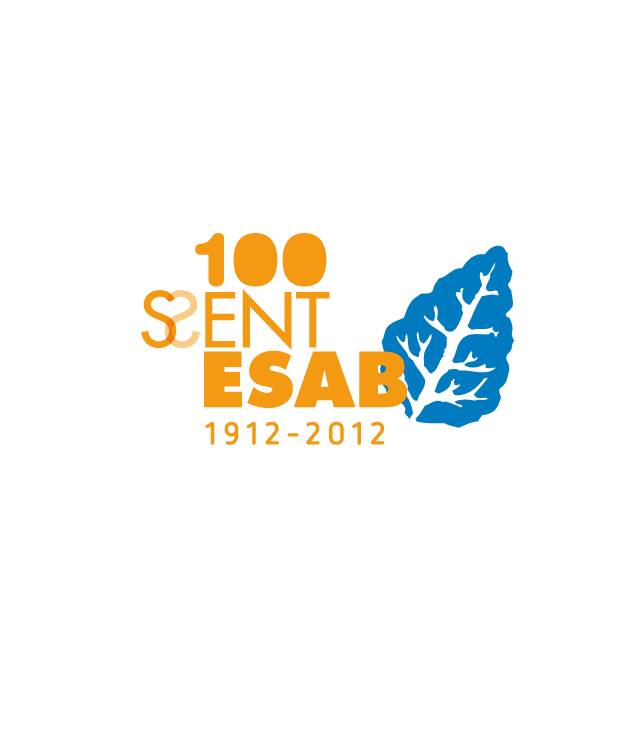 Bloc optatiu

dels Graus de l’ESAB
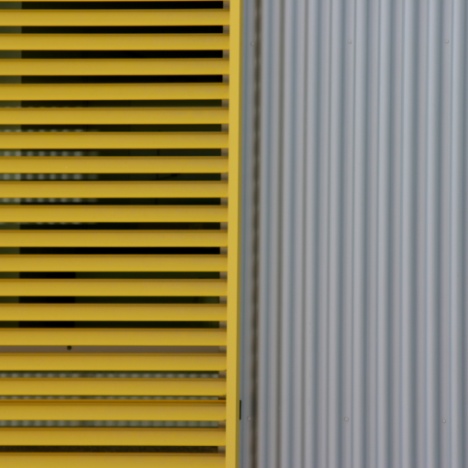 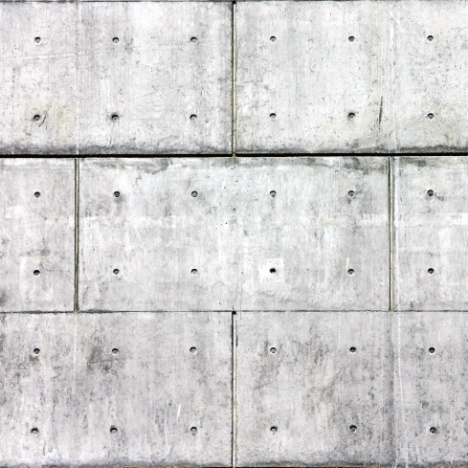 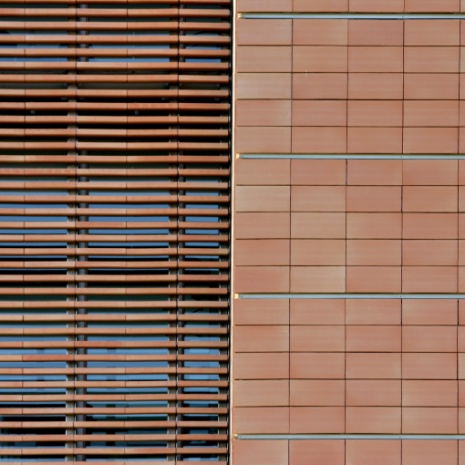 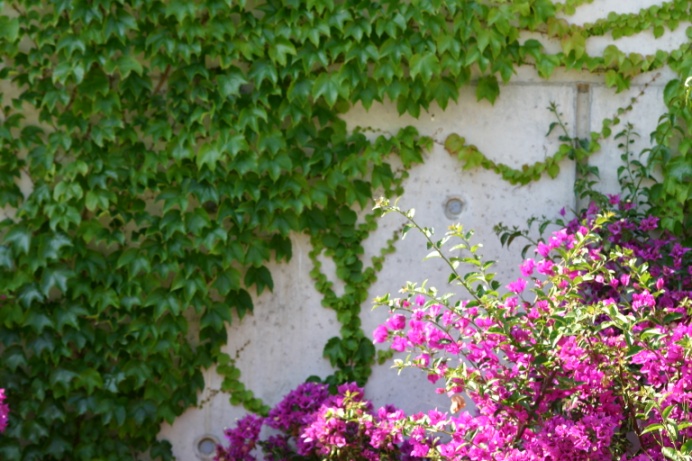 Bloc optatiu =  24 ECTS
Mobilitat (24 ECTS)
(a)
Assignatures optatives
(24 ECTS)
(b)
Pràctiques en empresa
(12 ECTS)
Assignatures optatives
(12 ECTS)
(c)
Extensió universitària (6 ECTS)
Assignatures optatives
(18 ECTS)
(d)
Mobilitat (24 ECTS)
(a)
Què implica un ajut de mobilitat?
La possibilitat d’estudiar en un altre universitat en les mateixes condicions que en la pròpia
Què puc cursar?
Ajut de matricula en la universitat d’origen (diferent % de subvenció depenent del país, per ex. Espanya 70%)
Allotjament i viatge a càrrec propi
Assignatures
Pràctiques en empresa (ERASMUS)
ATENCIÓ!  	l’idioma és un requeriment imprescindible 			en la majoria de universitats
Mobilitat (24 ECTS)
(a)
ERASMUS (Europa)

CINDA (Llatinoamèrica)

  SICUE-SÈNECA (Espanya)
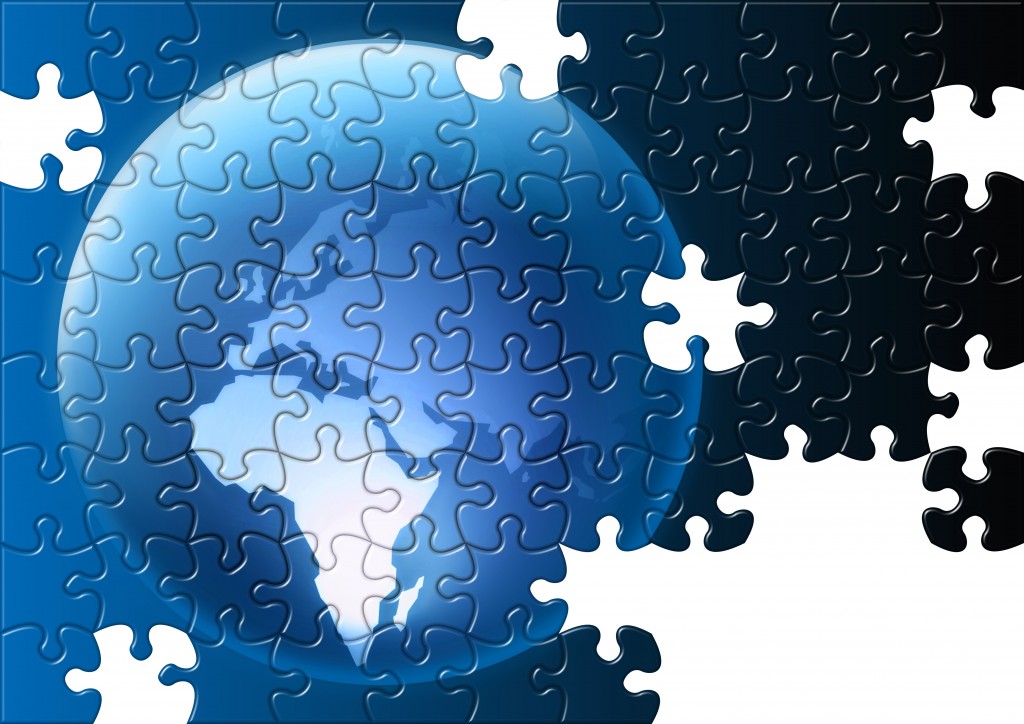 ERASMUS
Mobilitat (24 ECTS)
SICUE
En aquests moments l’ESAB té signats convenis amb les següents Universitats espanyoles:
 Universitat Rovira i Virgili 	Grau d’Enginyeria Alimentària
 Universidad de la Laguna	Grau d’Enginyeria Agrícola
 Universidad de Burgos	Grau d’Enginyeria Alimentària
 Universidad de Vigo	Graus de Sistemes Biològics (els 4)
 Universitat Jaume I	Grau d’Enginyeria Agroambiental i del Paisatge
Calendari curs 2012-13 tancat. Pròxima oferta gener-febrer 2012
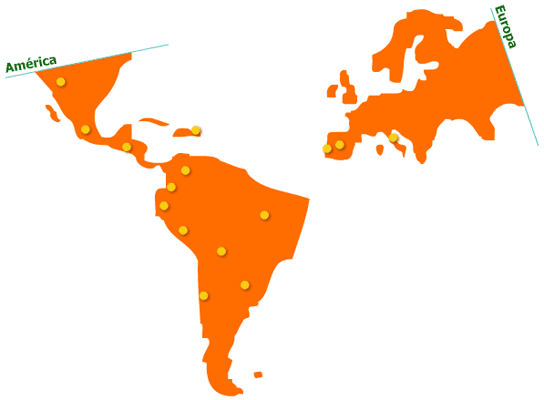 CINDA
CINDA, és una institució acadèmica internacional fundada fa més de 30 anys. Està integrada per les més importants universitats d’Amèrica Llatina i d’Europa.
http://cinda.pucp.edu.pe/index.php
Mobilitat (24 ECTS)
(a)
Calendari  ERASMUS
Reunió informativa
23 febrer
Inici oferta places
1 març
Període de sol·licitud
1-31 març
Adjudicació de places des de l’ESAB
abril
Tancament de ‘learning agreements’
maig
Sol·licitud i acceptació universitat de destí
juny-juliol
Inici estada ERASMUS
setembre
https://www.esab.upc.edu/nous_estudiants/programes-de-mobilitat
Assignatures optatives
Títols provisionals
(24 ECTS)
(b)
Agrícola
Agroambiental i del paisatge
Alimentari
Sistemes biològics
Emprenedoria
Curs 
12-13
Vitivinicultura
Agricultura ecològica
Disseny i formulació de nous productes
Anàlisi sensorial
Ramaderia extensiva

Transformació d’aliments de proximitat
Construir nous paisatges

Gestió de plagues i malalties
Industries d’altres aliments i begudes
Estudi de casos en la industria alimentaria
Botànica econòmica
 
Producció animal i vegetal
Curs 
13-14
Pràctiques en empresa
(12 ECTS)
Assignatures optatives
(12 ECTS)
(c)
Conveni de cooperació educativa o Acord per activitats de recerca
PRÀCTIQUES CURRICULARS

Reconeixement de crèdits
PRÀCTIQUES EXTRACURRICULARS

Experiència, contactes, sou, ...
On es poden fer?
Cóm es poden fer?
Empresa o Institució
Universitat o centre de recerca
12 ECTS
(300 hores)
6 ECTS  + 6  ECTS
(150 + 150 hores)
Totes les combinacions són possibles: 12 a una empresa o 12 a la universitat, 6 a una empresa i 6 a la universitat, etc
Si són curriculars, quan s’han completat les 300 hores es presenta una memòria per l’avaluació i el reconeixement
Extensió universitària
(6 ECTS 1 any)
Assignatures optatives
(18 ECTS)
(c)
Activitats universitàries culturals, esportives, de representació estudiantil, solidàries i de cooperació
Atenció!! 

La mobilitat és una de les activitats reconegudes amb 6 ECTS/any,  per tant en els ERASMUS i CINDA només cal fer 18 o 21 ECTS (1 o 2 quadrimestres)
Activitats aprovades en Consell de Govern
http://www.esab.upc.edu/estudis/reconeixements-i-adaptacions
Es fan al llarg dels estudis i es demana reconeixement també al llarg dels estudis
Bloc optatiu =  24 ECTS
Mobilitat (es reconeixen 24 ECTS  però se’n fan 18 o 21 ECTS)
4 assignatures optatives
(24 ECTS)
Pràct. en empresa extracurriculars
+
Pràctiques en empresa curriculars
(12 ECTS)
2 assignatures optatives
(12 ECTS)
Extensió universitària
 (3 o 6 ECTS)
3 assignatures optatives
(18 ECTS)